Създаване на REST API
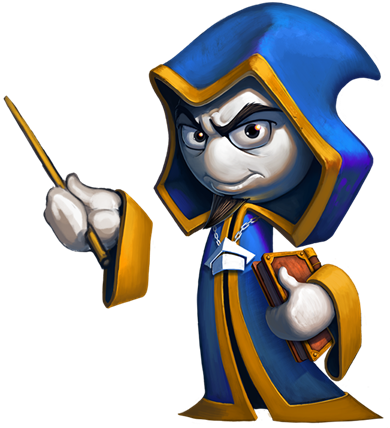 Интернет програмиране
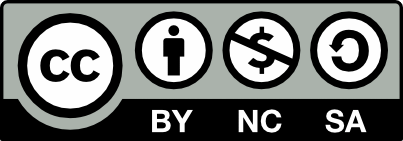 Учителски екип
Обучение за ИТ кариера
https://it-kariera.mon.bg/e-learning/
Съдържание
JSON
XML
Web API
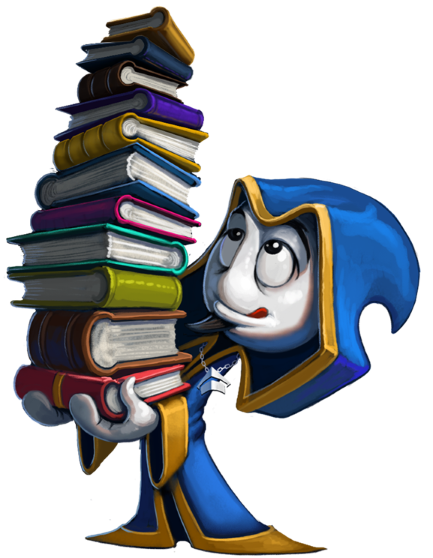 2
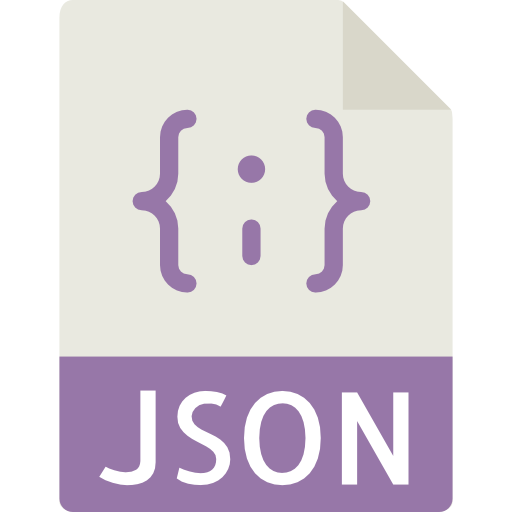 JSON
3
JSON
JavaScript Object Notation (JSON) е файлов формат с отворен стандарт
Използва четим от човека текст за предаване на обекти с данни
Обектите на данни се състоят от двойки атрибут-стойност или типове данни от масив
Лесно за хората да четат и пишат
Лесно за машините да обработват и генерират
JSON произлиза от JavaScript
Независим от езика
Сега много езици предоставят код за генериране и обработване на JSON
4
JSON
JSON е много често използван формат на данни, използван в уеб комуникацията
Основно в комуникация браузър-сървър или сървър-сървър
Официалният тип интернет медия (MIME) за JSON е application/json
JSON файловете имат разширение .json
JSON обикновено се използва като заместител на XML в AJAX
По-кратък и лесен за разбиране
По-бърз за четене и писане и е по-интуитивен
Не поддържа схеми и пространства от имена
5
JSON - Пример
{
    "firstName": "Pesho",
    "courses": ["C#", "JS", "ASP.NET"]
    "age": 23,
    "hasDriverLicense": true
}
6
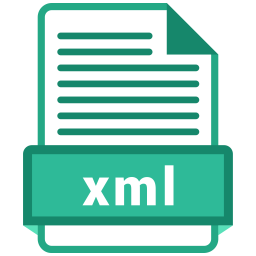 XML
7
XML
XML дефинира набор от правила за кодиране на документи
Идва от Extensible Markup Language
Подобен на JSON 
По отношение на читаемостта от човека и обработката от машини
По отношение на йерархия (стойности в стойности)
XML е текстов формат
Силна поддръжка за различни човешки езици чрез Unicode
Дизайнът се фокусира силно върху действителните документи
XML
Има 2 типа MIME за XML - application/xml и text/xml
.xml разширение
Има много приложения:
Широко използван в SOA
Конфигуриране на .NET приложения
Използва се във формати на Microsoft Office
XHTML е трябвало да бъде строг HTML формат
9
XML - Пример
<note>
  <to>Tove</to>
  <from>Jani</from>
  <heading>Reminder</heading>
  <body>Don't forget me this weekend!</body>
</note>
10
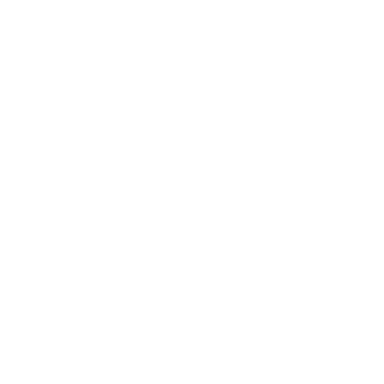 Web API
11
Web API
Web API е интерфейс за програмиране на приложения
Използван от Web Browser (SPA), Mobile Applications, Games, Desktop Applications, Web Server
Състои се от публично изложени крайни точки (endpoint-и)
Крайните точки съответстват на дефинирана система за заявка-отговор
Комуникацията обикновено се изразява във формат JSON или XML
Комуникацията обикновено се осъществява чрез уеб протокол
Най-често HTTP - чрез уеб сървър, базиран на HTTP
12
ASP.NET Core Web API
Няма нищо различно от уеб приложение
Вие изграждате контролери с действия
В този случай обаче действията са в ролята на крайни точки
Контролерите трябва да се анотират с ApiController
[assembly: ApiController]
namespace Demo.Api 
{
    public class Startup
    {        ...
    }
}
[Route("api/[controller]")
[ApiController]
public class ProductsController : ControllerBase
{
    ...
}
Път, използван за достъп до крайни точки от този ApiController
13
ASP.NET Core Web API Controller
Наследяваме Controller
Трябва да анотираме класа с атрибутите [ApiController] и [Route]
[Route("api/[controller]")]
[ApiController]
public class ProductController : Controller
{
    private readonly IProductService productService;

    public ProductController(IProductService ps)
    {
        this.productService = ps;
    }
}
14
ASP.NET Core Web API (ApiController)
Анотацията [ApiController] предоставя удобни функции
Автоматични HTTP 400 отговор (за грешки в състоянието на модела)
Обвързване на изходния параметър на източника
Изисквания за Атрибутно рутиране
Подробни отговори за кодове за състояние на грешка
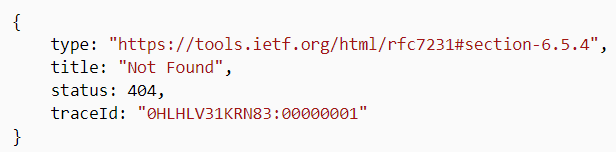 15
ASP.NET Core Web API (ApiController)
Автоматични HTTP 400 отговори
Грешките при валидиране на модела автоматично задействат HTTP 400 отговор
Обвързване на атрибути на източника
Атрибутите определят местоположението на стойността на параметъра
if (!ModelState.IsValid) return BadRequest(ModelState);
Не е необходимо
Пример
[HttpPost]
public IActionResult Create(    Product product, // [FromBody] се подразбира
    string name) // [FromQuery] се подразбира
{ … }
[FromQuery]
[FromBody]
[FromRoute]
[FromForm]
[FromServices]
[FromHeader]
16
ASP.NET Core Web API (ApiController)
Multipart / Form-data заявката се подразбира
Постига се чрез поставяне на атрибута [FromForm] върху параметрите на действието
Рутирането на атрибутите се превръща в изискване


Крайните точки са недостъпни по пътищата, определени от :
UseMvc() и UseMvcWithDefaultRoute()
[Route("api/[controller]")
[ApiController]
public class ProductsController : ControllerBase
17
ASP.NET Core Web API (ApiController)
Отговори за подробности за проблема за кодове за състояние на грешка
От ASP.NET Core 2.2 MVC преобразува резултатите от грешки
Грешките се трансформират в ProblemDetails
Тип, базиран на HTTP Api за представяне на грешки
Стандартизиран формат за машинно четими данни за грешки
{
    type: "https://tools.ietf.org/html/rfc7231#section-6.5.4",
    title: "Not Found",
    status: 404,
    traceId: "0HLHLV31KRN83:00000001"
}
if (product == null)
{
    return NotFound();
}
18
ASP.NET Core Web API (ApiController)
Тези функции са вградени и активни по подразбиране
Поведението по подразбиране може да бъде презаписано
services.AddMvc()
   .SetCompatibilityVersion(CompatibilityVersion.Version_2_2)
   .ConfigureApiBehaviorOptions(o =>
   {       
     o.SuppressConsumesConstraintForFormFileParameters = true;
     o.SuppressInferBindingSourcesForParameters = true; 
     o.SuppressModelStateInvalidFilter = true; 
     o.SuppressMapClientErrors = true;
     o.SuppressUseValidationProblemDetailsForInvalidModelStateResponses = true;
   });
19
ASP.NET Core Web API (Return Types)
ASP.NET Core предлага няколко опции за типове връщане на API Endpoint
Специфичен тип
Най-простият тип действие
IActionResult тип
Подходящо, когато са възможни няколко типа ActionResult в съответното действие
[HttpGet]
public IEnumerable<Product> Get()
{
    return this.productService.GetAllProducts();
}
[HttpGet("{id}")]
[ProducesResponseType(200, Type = typeof(Product))]
[ProducesResponseType(404)]
public IActionResult GetById(int id)
{
    var product = this.productService.GetById(id);

    if (product == null) return NotFound();

    return Ok(product);
}
20
ASP.NET Core Web API (Return Types)
Препоръчва се използването на ActionResult <T>
[HttpGet]
public ActionResult<IEnumerable<Product>> Get()
{
    return this.productService.GetAllProducts();
}
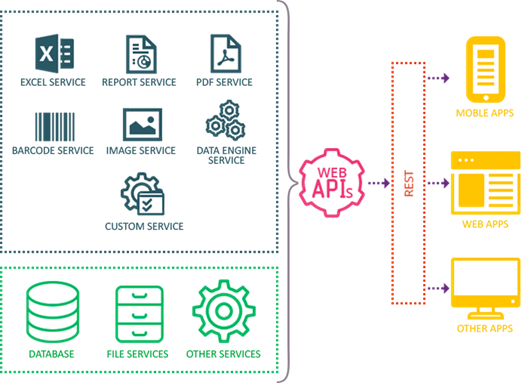 [HttpGet("{id}")]
[ProducesResponseType(200)]
[ProducesResponseType(404)]
public ActionResult<Product> GetById(int id)
{
    var product = this.productService.GetById(id);

    if (product == null) return NotFound();

    return product;
}
21
ASP.NET Core Web API (GET Методи)
Създаване на уеб API с един контролер
[HttpGet]
public ActionResult<IEnumerable<Product>> GetProducts()
  => this.productService.GetAllProducts();

[HttpGet("{id}")]
public ActionResult<Product> GetProduct(long id)
{
    var product = this.productService.GetById(id);
    if (product == null) return NotFound();
    return product;
}
22
ASP.NET Core Web API (POST Методи)
Създаване на уеб API с един контролер




Методът CreatedAtAction:
Връща 201 (Created) отговор - стандарт за POST заявки
Добавя Location хедър към отговора
Използва път с име "GetProduct", за създаване на URL
[HttpPost]
public ActionResult<Product> PostProduct(ProductBindingModel pm)
{
    this.productService.RegisterProduct(pm);
    
    return CreatedAtAction("GetProduct", new { id = pm.Id }, pm);
}
23
ASP.NET Core Web API (PUT Методи)
Създаване на уеб API с един контролер




Подобно на PostProduct, но използва HTTP PUT
Отговорът е 204 (No Content)
HTTP PUT изисква цяла актуализация на записа
[HttpPut("{id}")]
public IActionResult PutProduct(long id, ProductBindingModel pm)
{
    if (id != pm.Id) return BadRequest();
    this.productService.EditProduct(id, pm);
    return NoContent();
}
24
ASP.NET Core Web API (DELETE Методи)
Създаване на уеб API с един контролер




Отговорът е 204 (No Content)
И с това ние имаме нашия Products Web API
Сега нека да тестваме крайните точки
[HttpDelete("{id}")]
public ActionResult<Product> DeleteProduct(long id)
{
    var product = this.productService.DeleteProduct(id);
    if (product == null) return NotFound();
    return product;
}
25
Създаване на REST API
https://it-kariera.mon.bg/e-learning/
Лиценз
Настоящият курс (слайдове, примери, видео, задачи и др.) се разпространяват под свободен лиценз "Creative Commons Attribution-NonCommercial-ShareAlike 4.0 International"




Благодарности: настоящият материал може да съдържа части от следните източници
Книга "Принципи на програмирането със C#" от Светлин Наков и колектив с лиценз CC-BY-SA
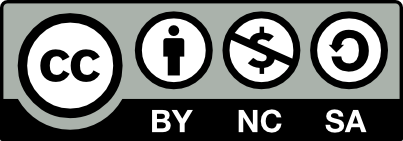 27